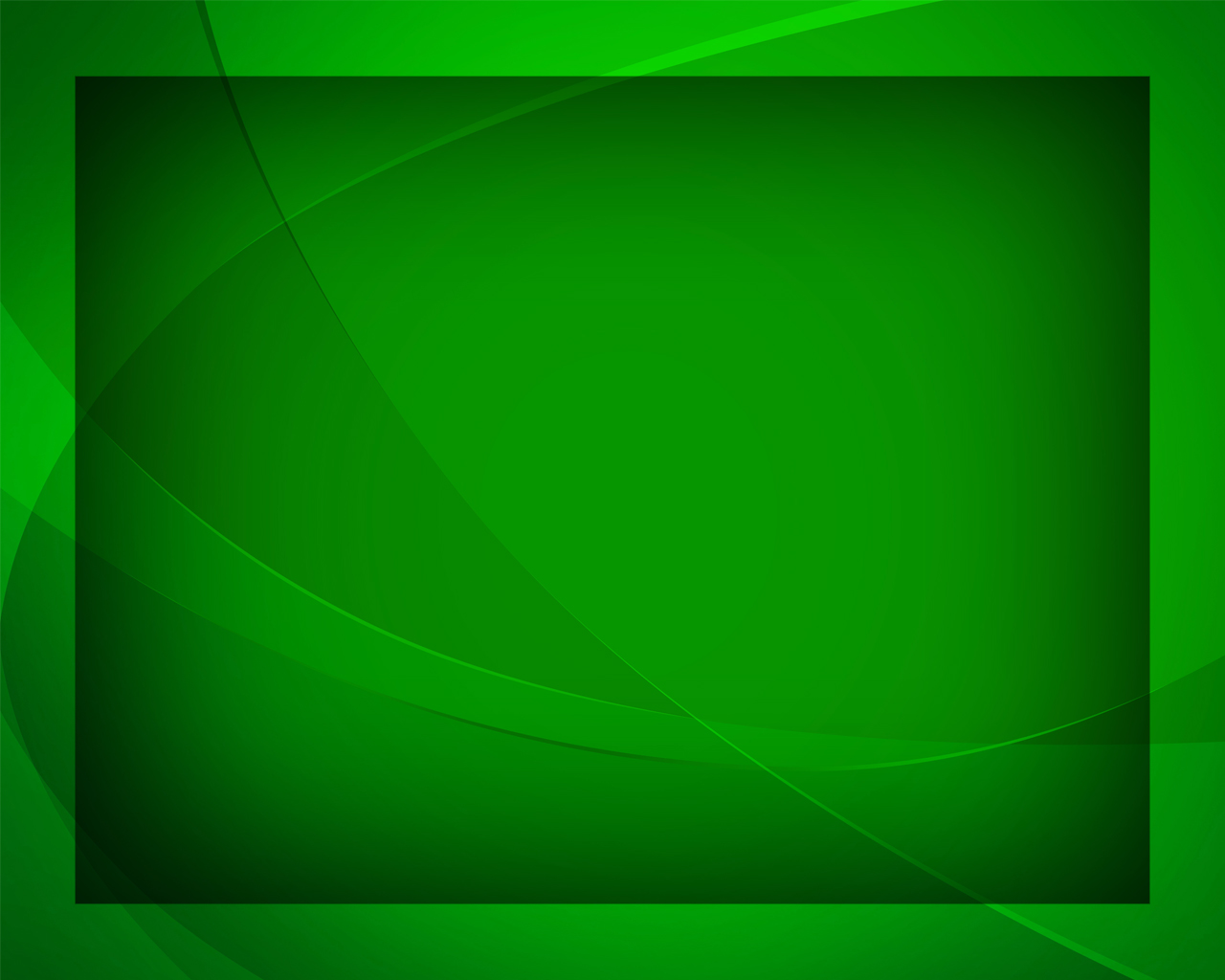 О Господь, просим мы
Гимны надежды №112
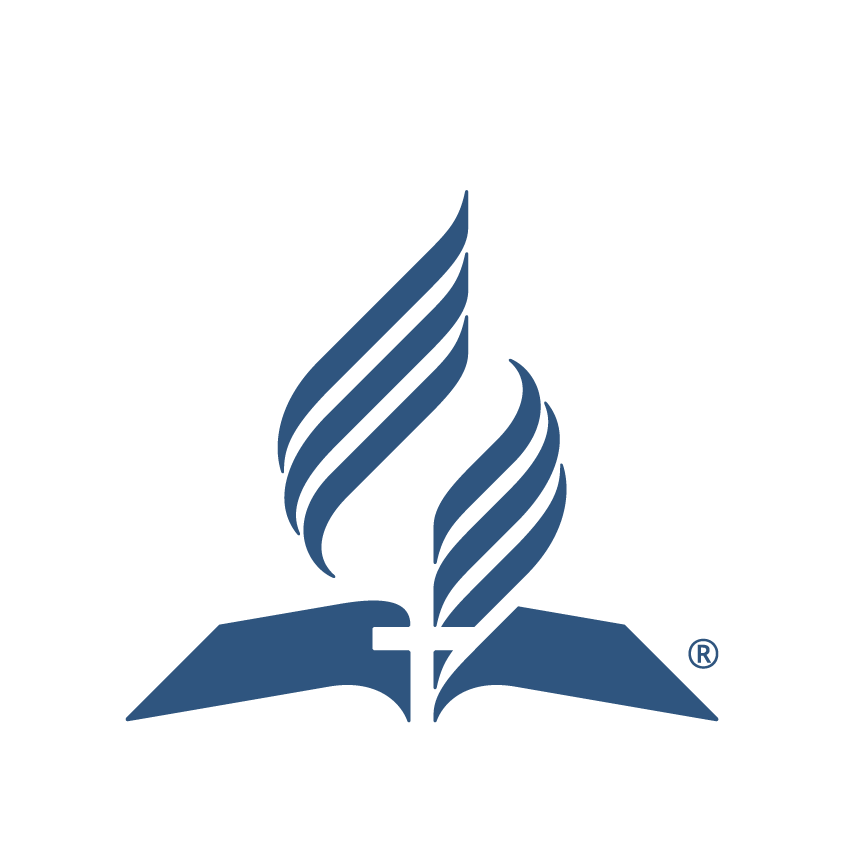 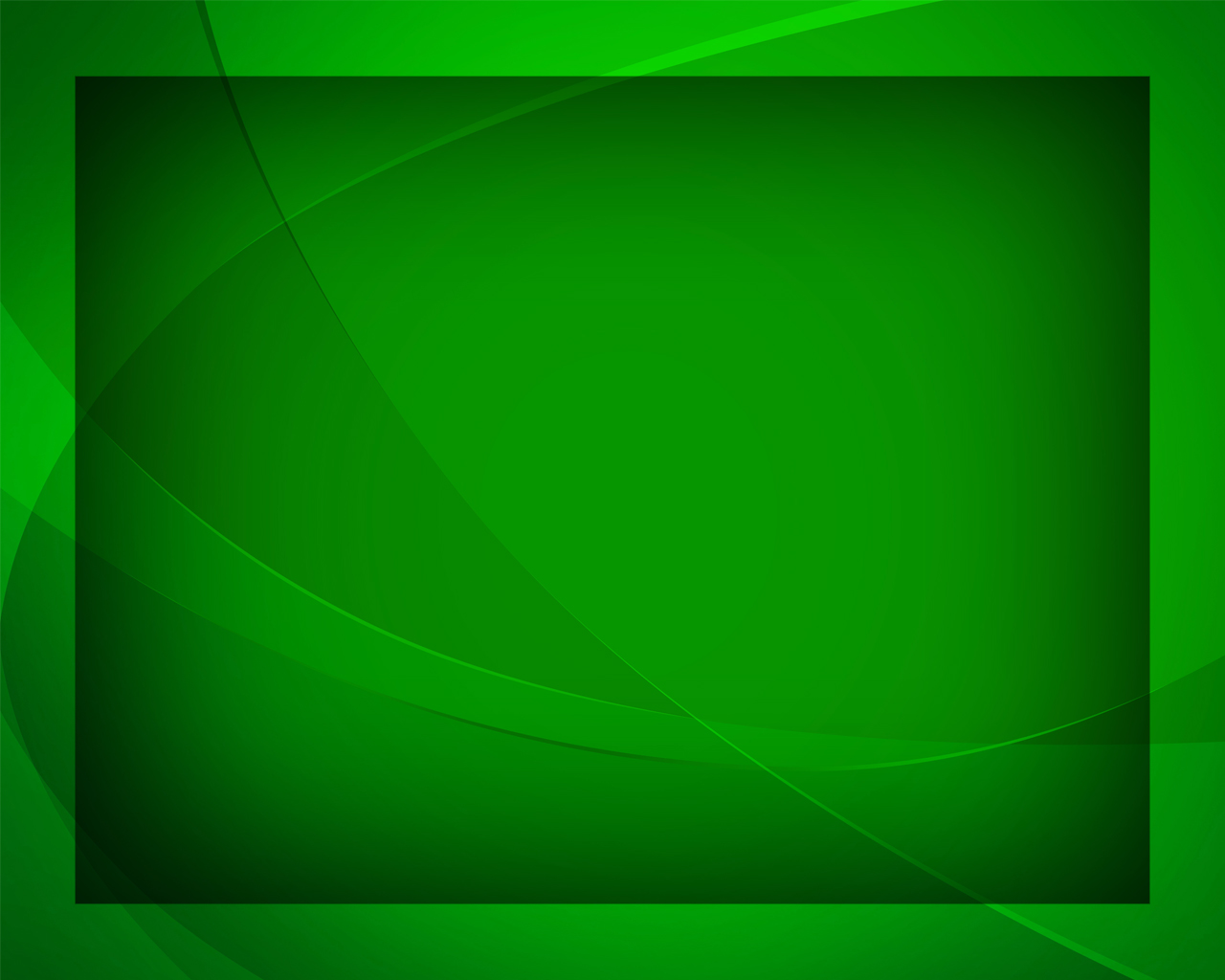 О Господь, 
просим мы, 
Наши мысли 
от суеты
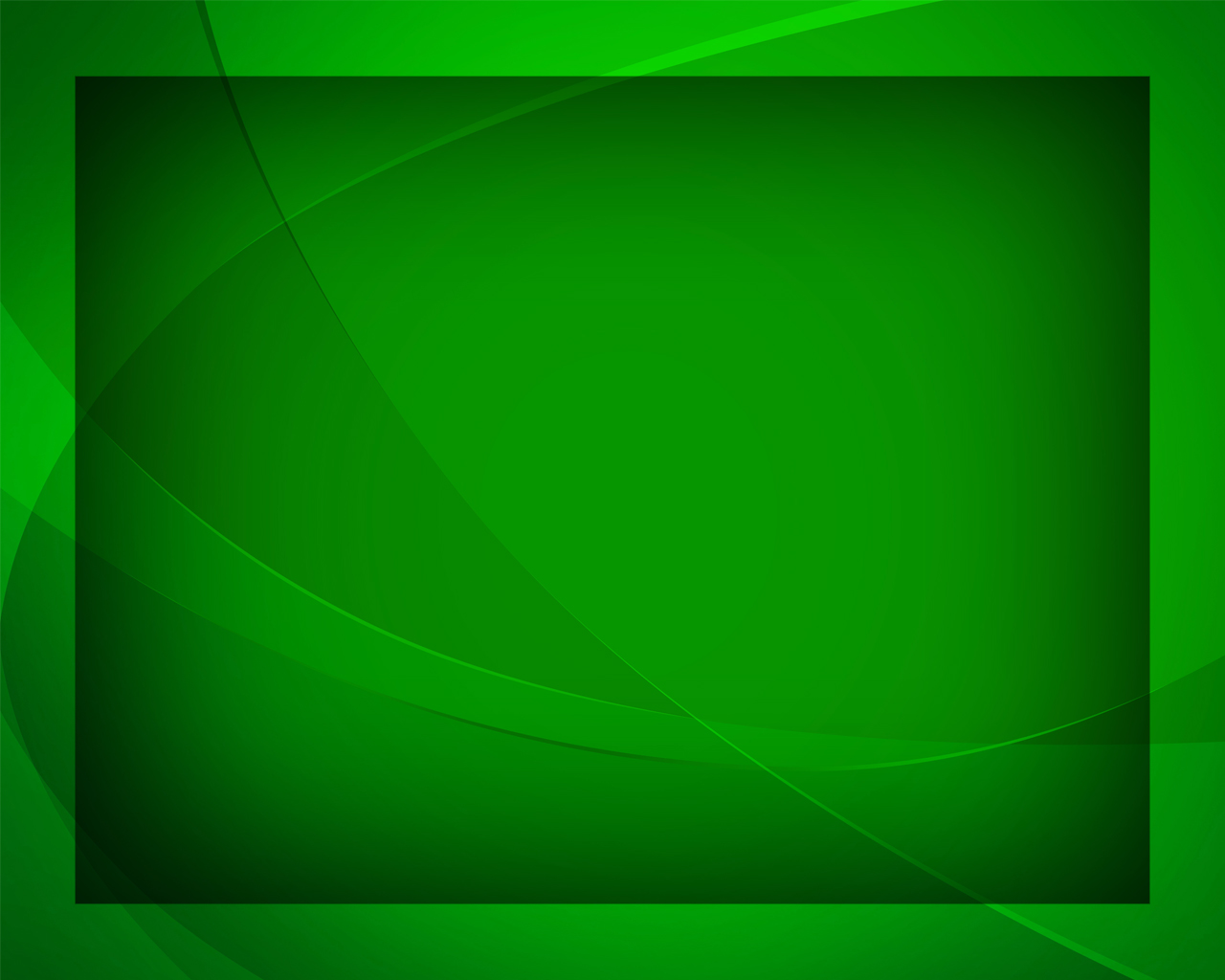 Вознеси 
Твой престол созерцать, 
Где царит 
Твоя благодать.
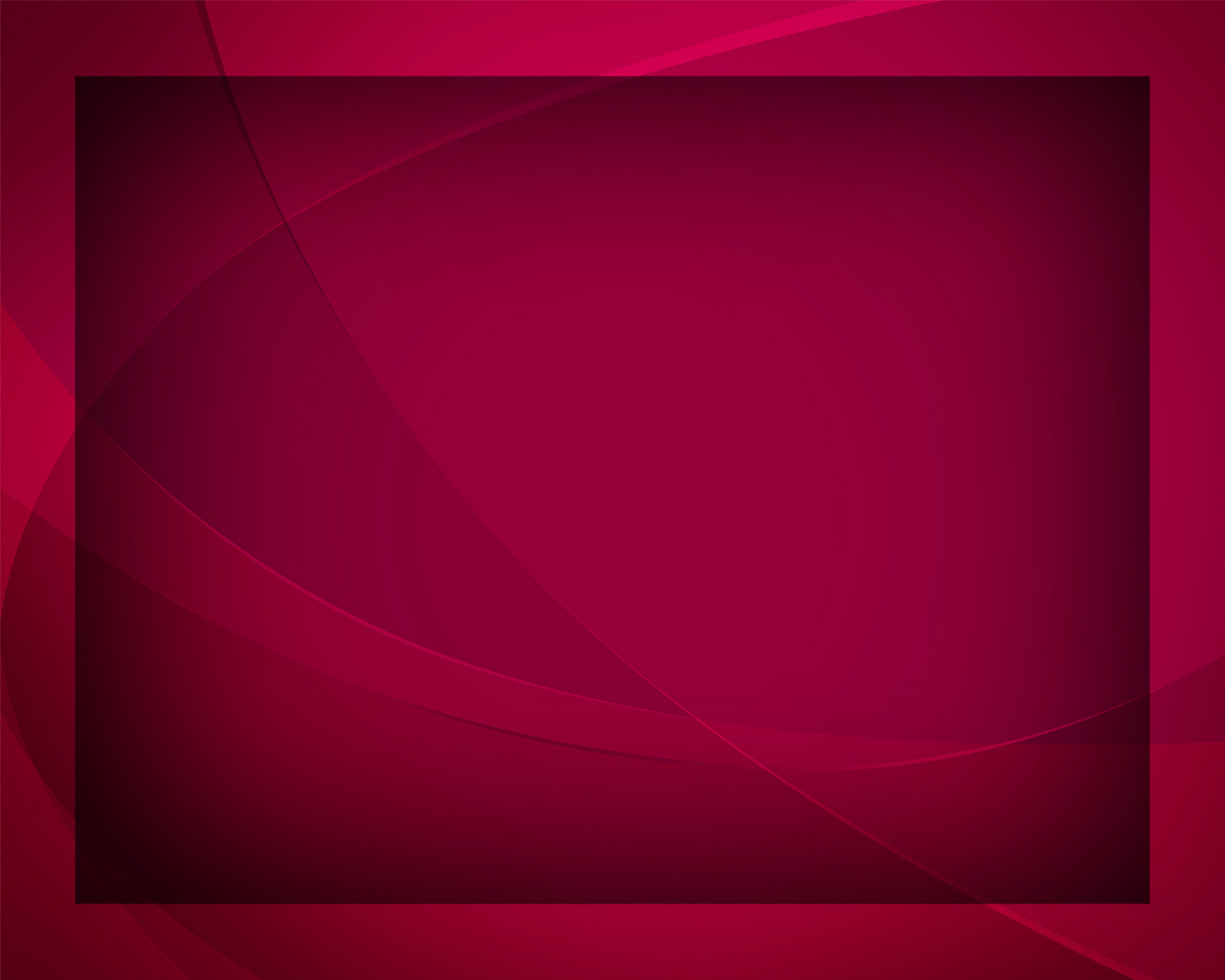 Пусть любовь обитает в сердцах, 
Пусть хвала оживёт на устах,
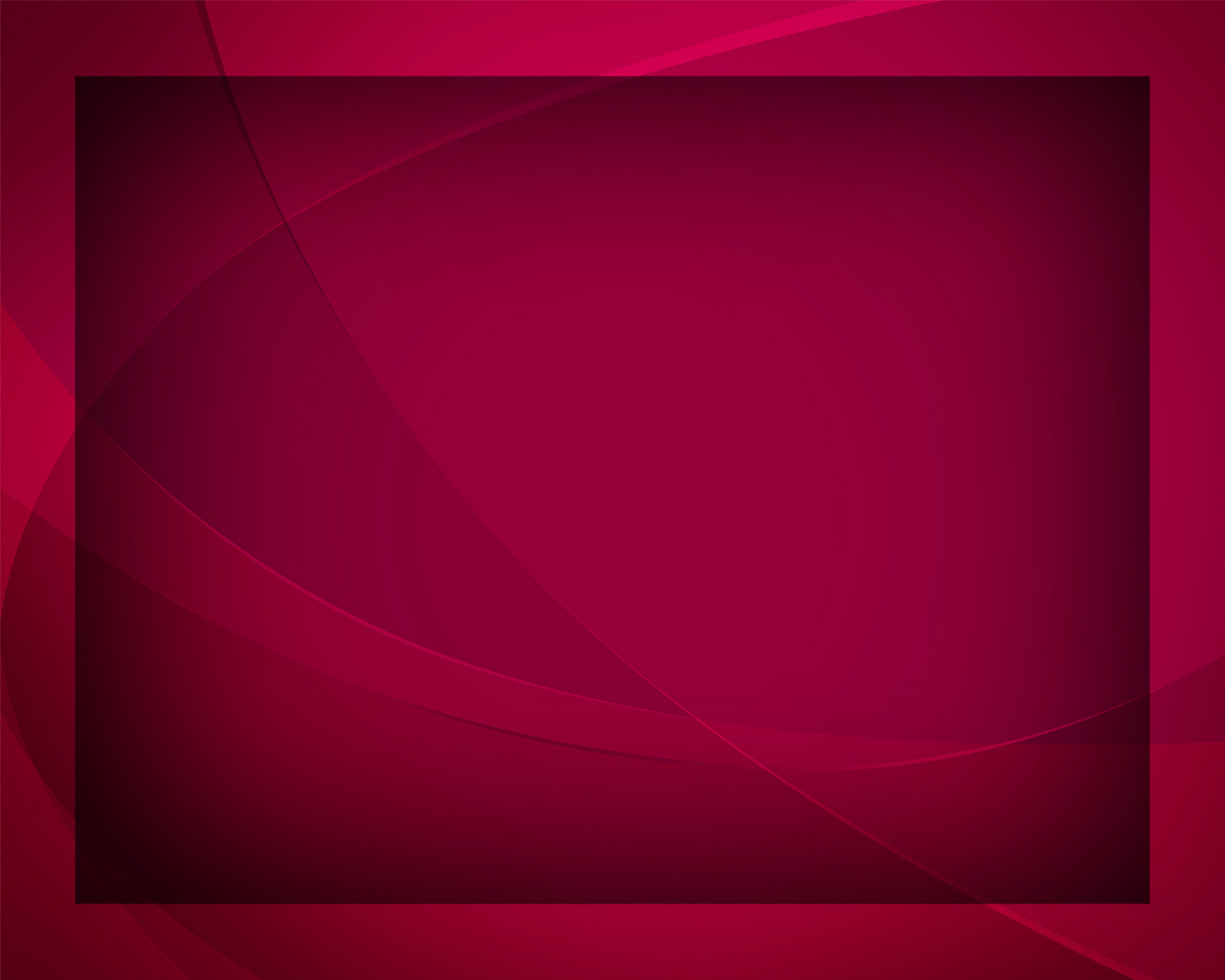 Дух Твой в наши души прольёт –
Да приидет в них Царствие Твоё.
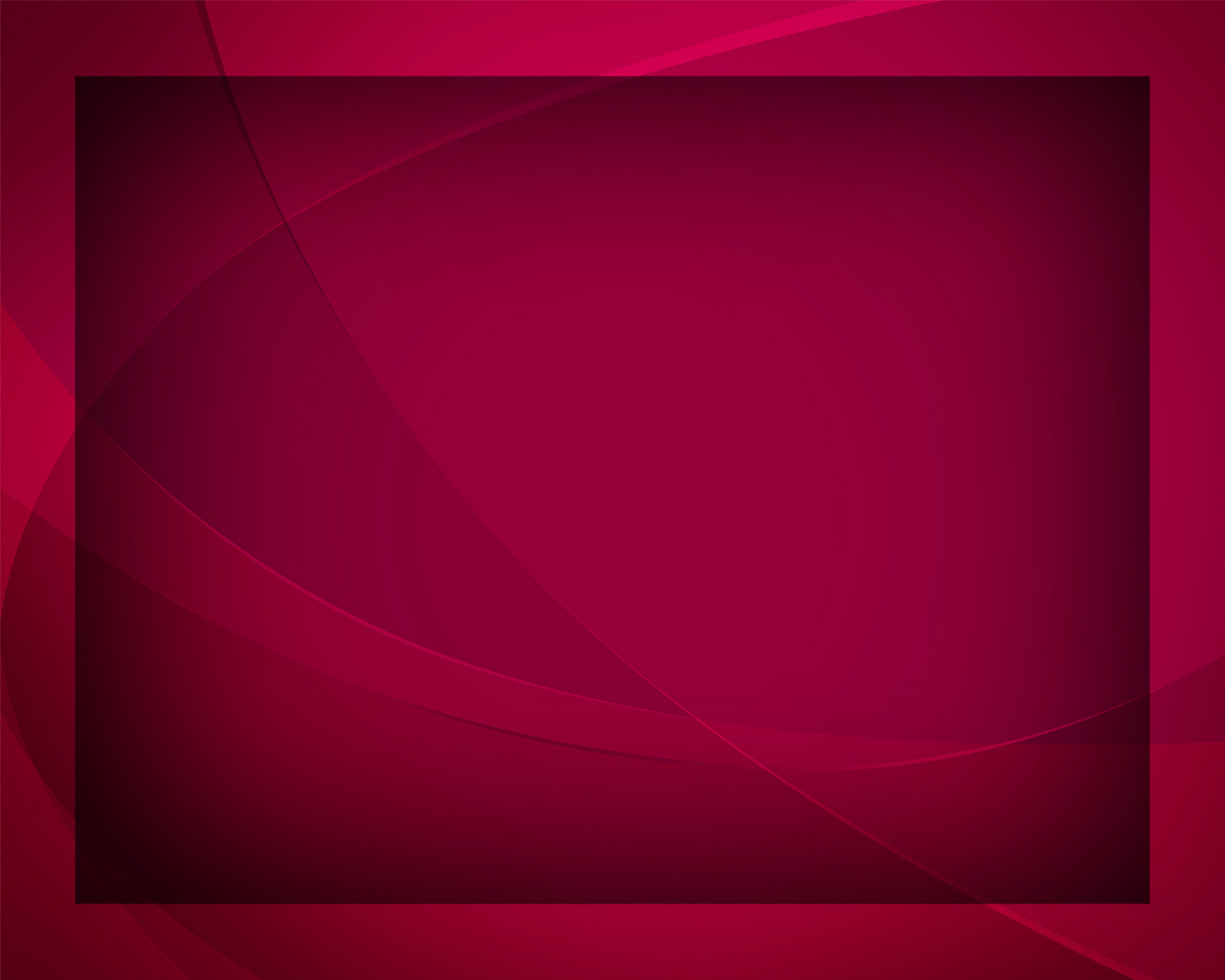 Пусть любовь обитает в сердцах, 
Пусть хвала оживёт на устах,
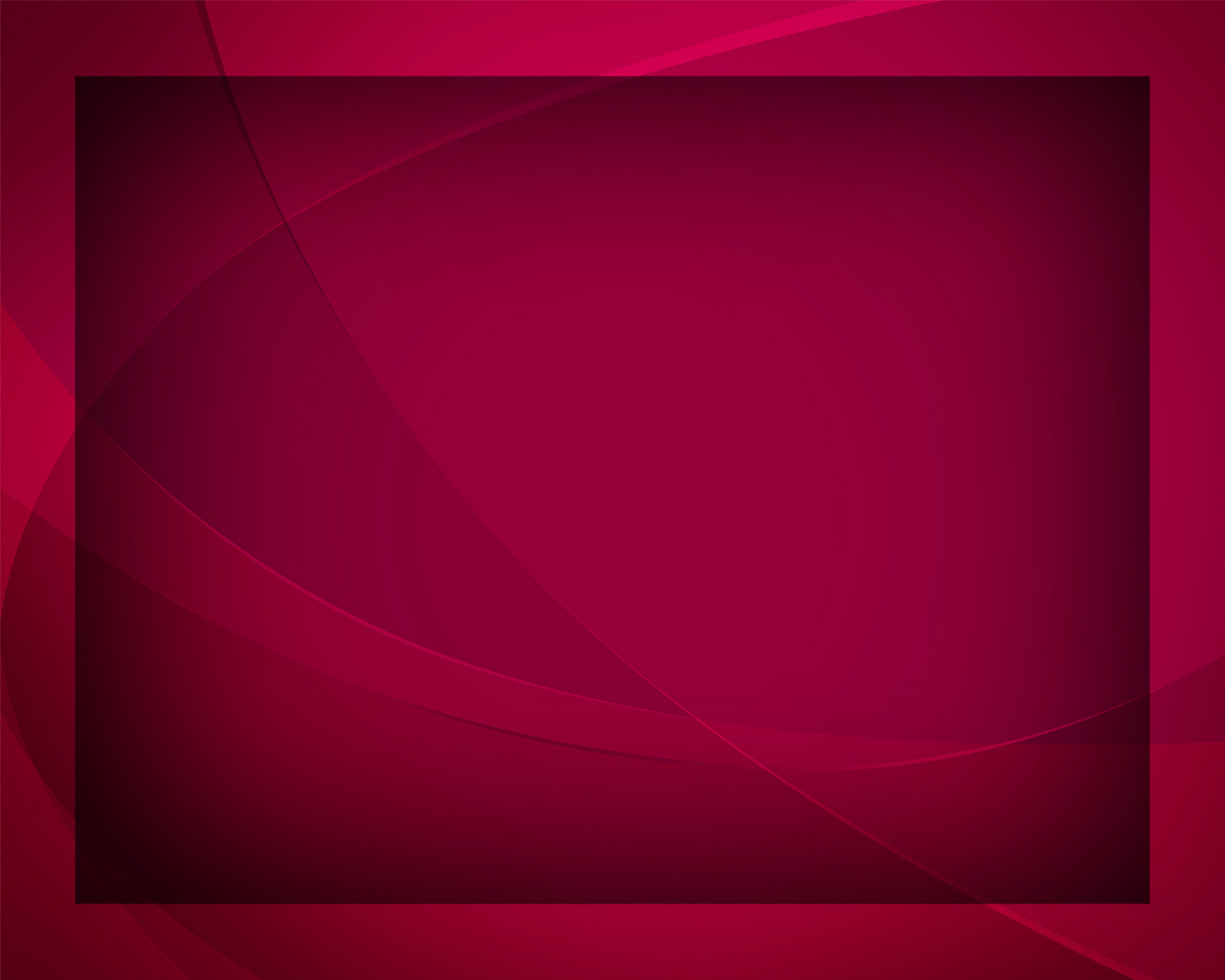 Дух Твой в наши души прольёт –
Да приидет в них Царствие Твоё.
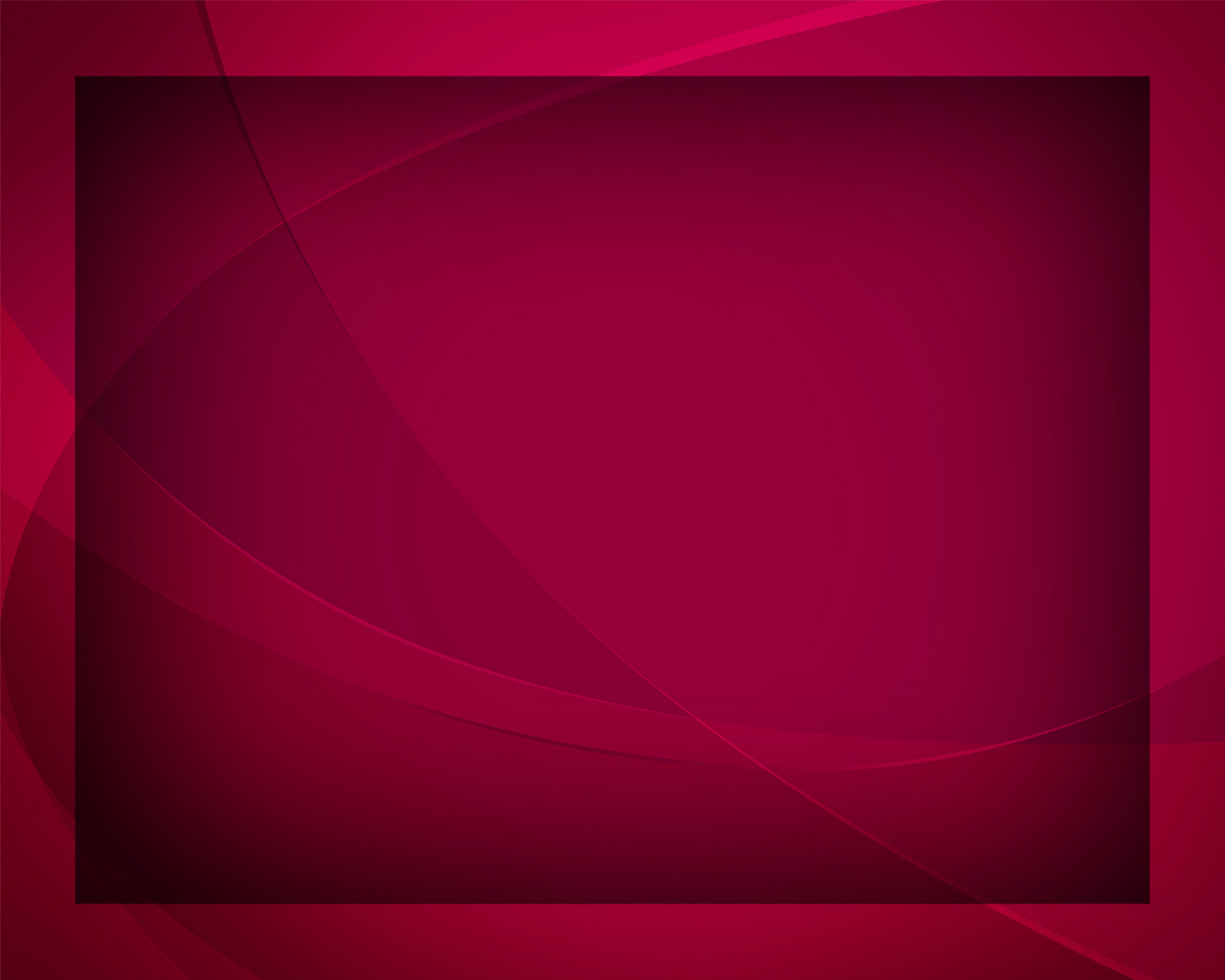